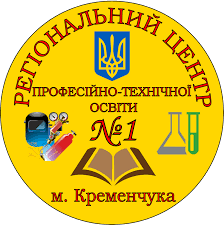 Звіт за І семестр2019-2020 н.р.учнівської   ради “НОВЕ ПОКОЛІННЯ”
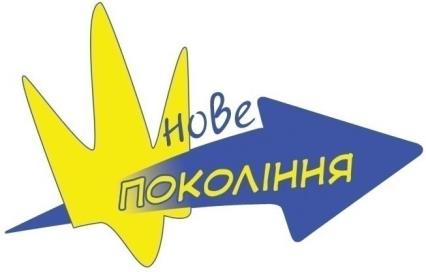 Голова  учнівської ради “НОВЕ ПОКОЛІННЯ”:
                                 Мальченко І.О.
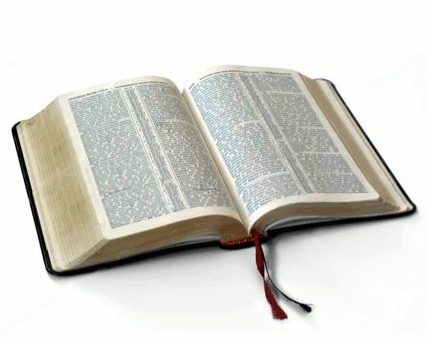 ЗАСІДАННЯ УЧНІВСЬКОЇ РАДИ1 курсу та груп ТУ
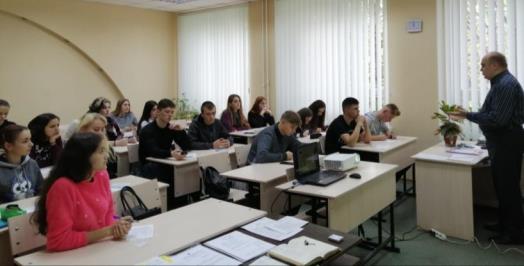 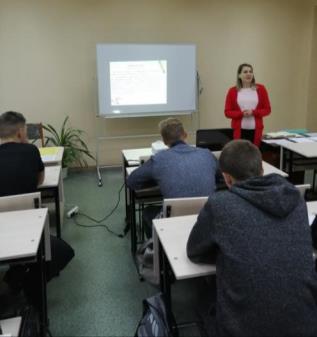 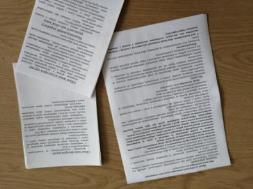 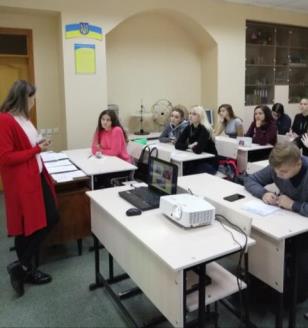 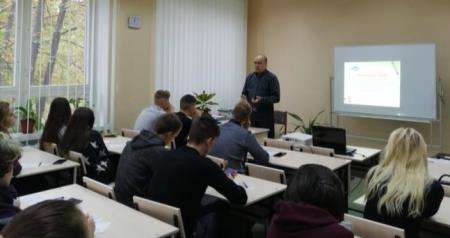 День спорту
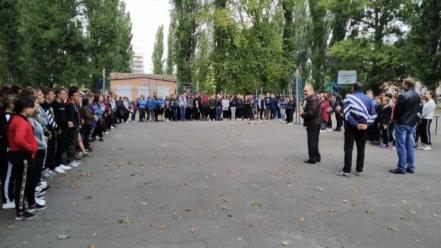 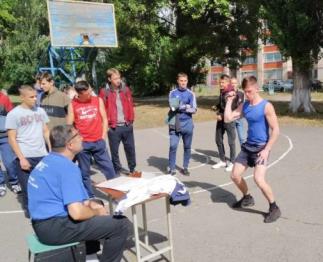 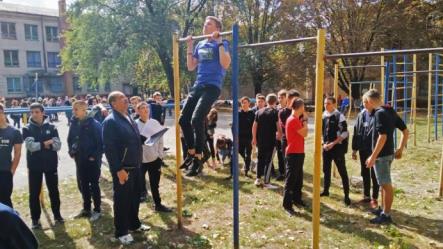 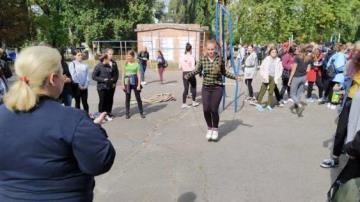 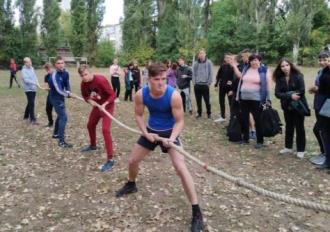 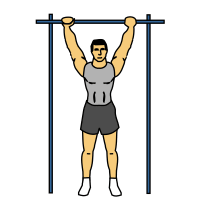 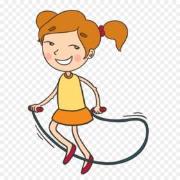 Стіннівки до дня ВЧИТЕЛЯ
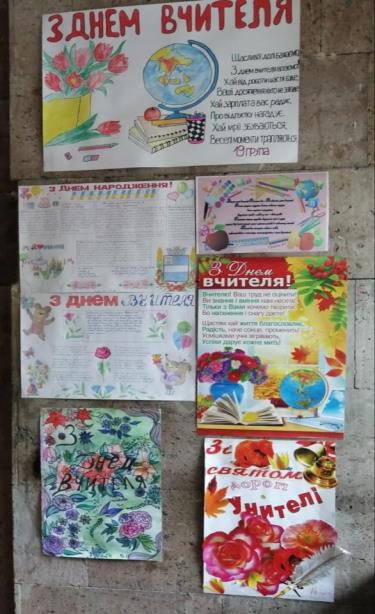 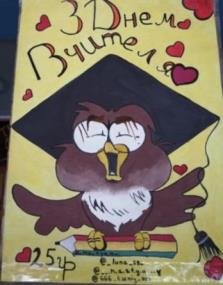 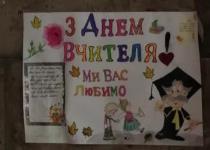 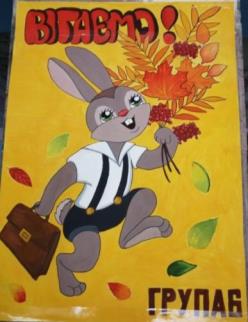 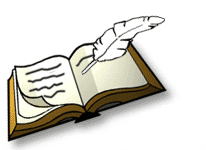 Робота сектору декорування
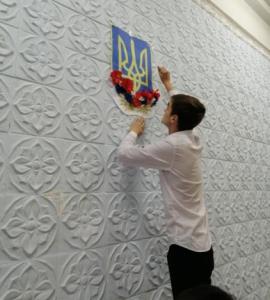 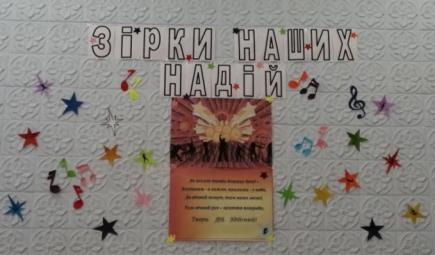 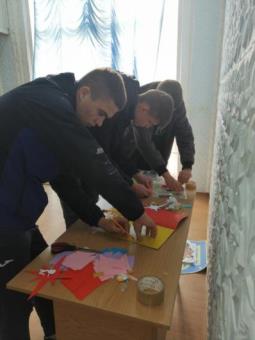 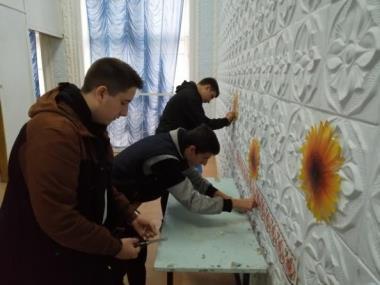 23 жовтня в Університеті Альфреда Нобеля відбулася гра «Що, де, коли?» серед команд: ЗОШ№30, медичного коледжу, ВПУ№7 та Регіонального центру профтехнічної освіти м. Кременчука. Команда РЦ ПТО №1 зайняла І місце.
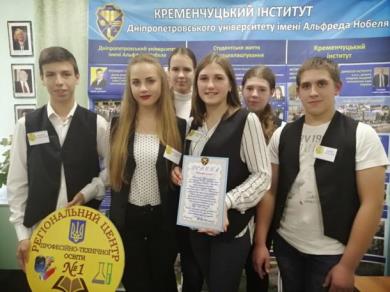 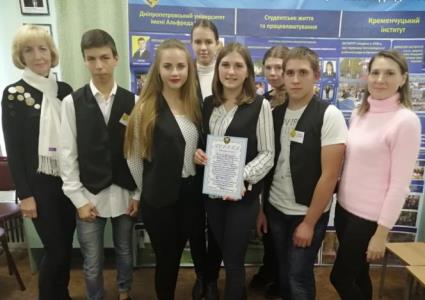 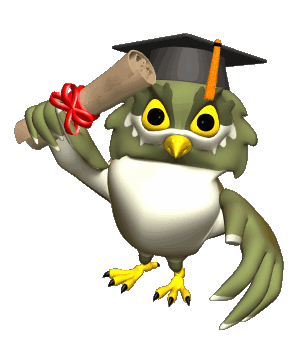 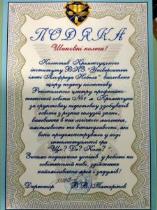 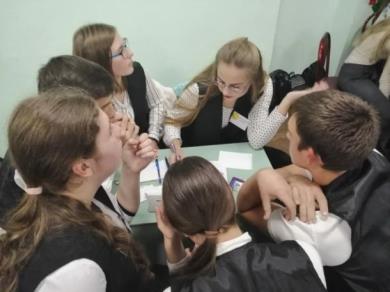 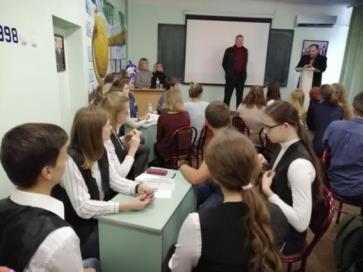 Визначення індексу благополуччя молоді  у місці Кременчуці
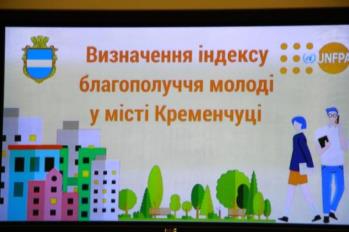 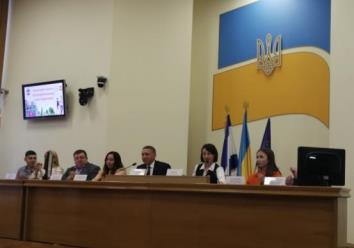 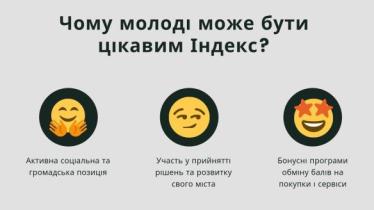 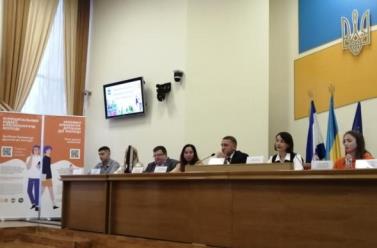 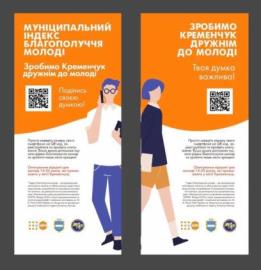 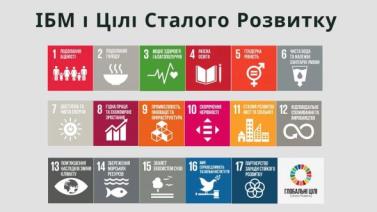 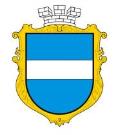 Засідання учнівської ради
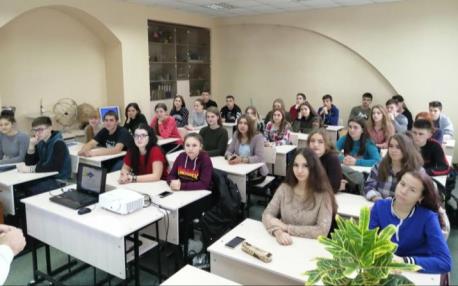 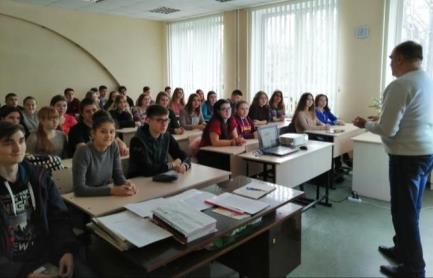 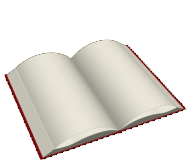 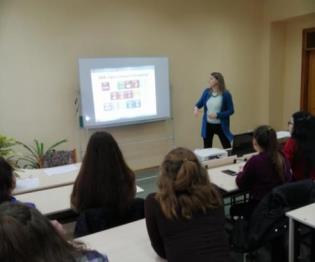 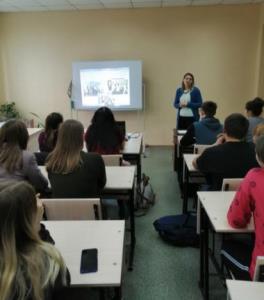 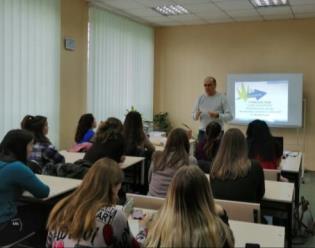 Стіннівки до ДНЯ СТУДЕНТА
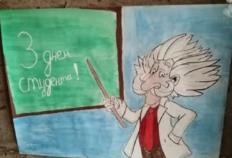 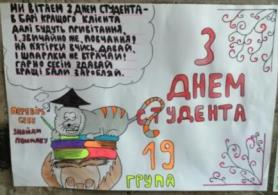 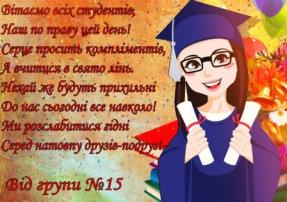 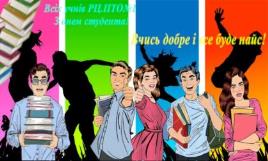 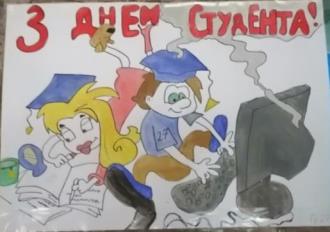 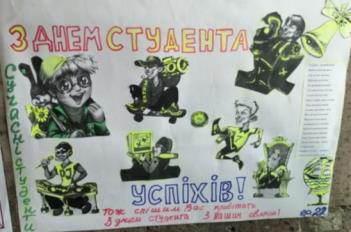 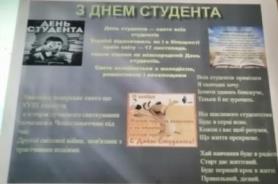 День самоврядування
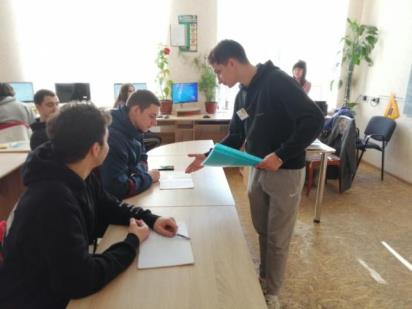 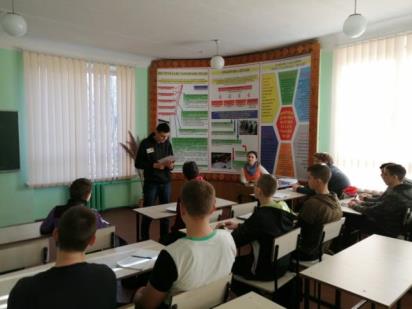 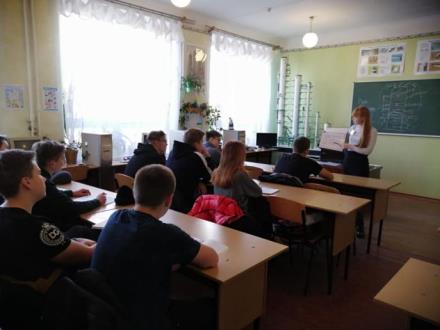 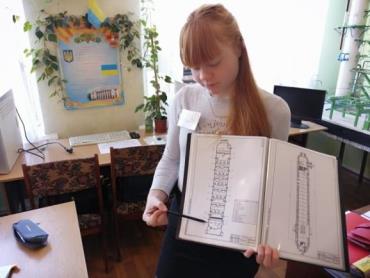 Стіннівки до ДНЯ ЗБРОЙНИХ СИЛ УКРАЇНИ
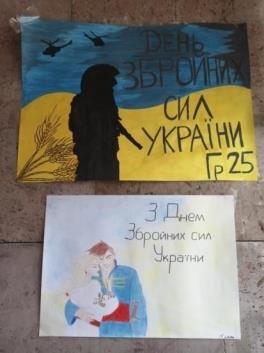 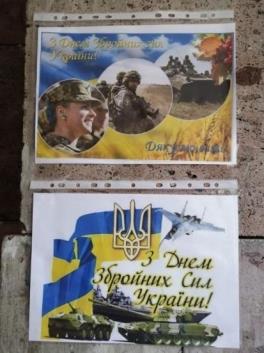 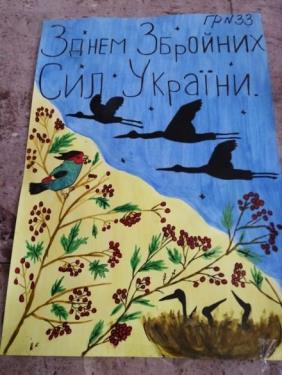 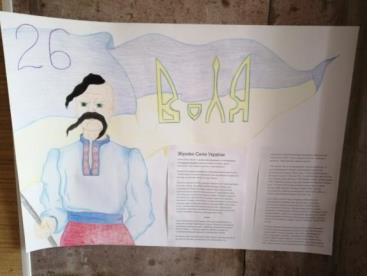 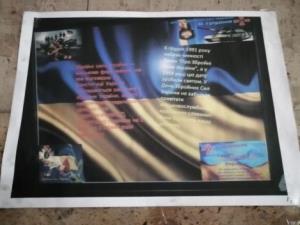 Стажування  у органах місцевого самоврядування Кременчука
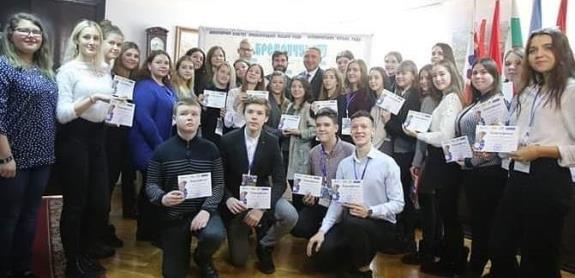 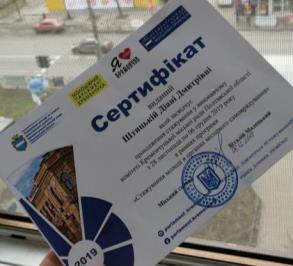 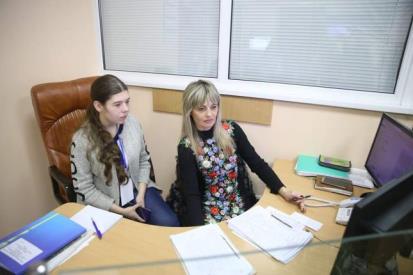 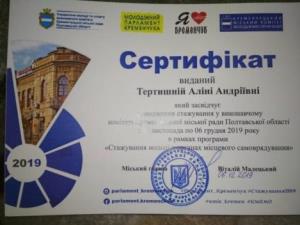 Акція «STOP SMOKING»
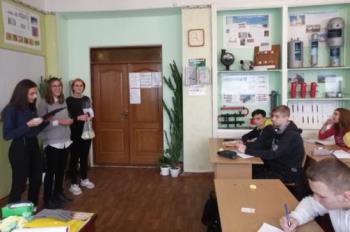 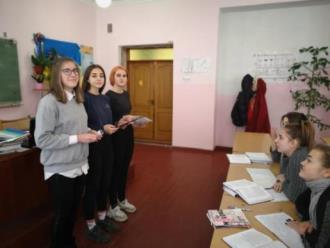 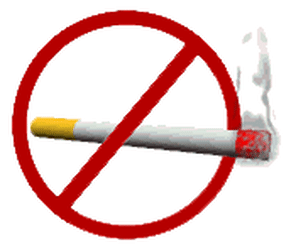 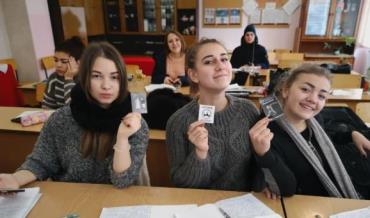 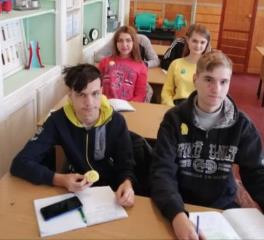 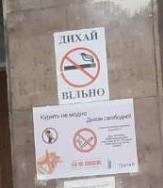 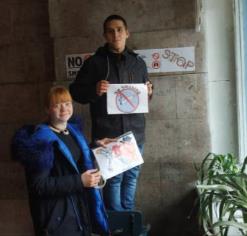 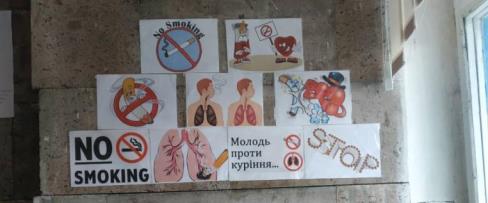 Гра « Що? Де? Коли?»  кубок директора РЦ ПТО№1
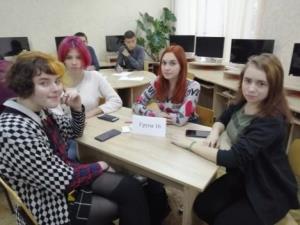 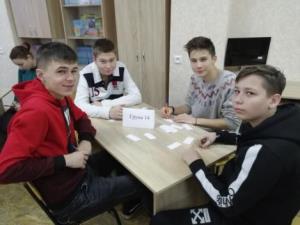 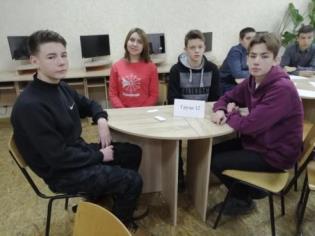 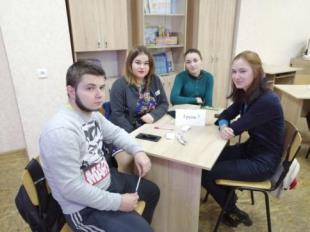 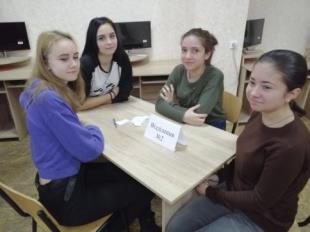 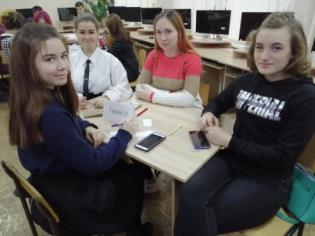 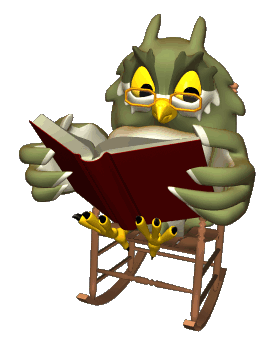 Гра « Що? Де? Коли?»  кубок директора РЦ ПТО№1
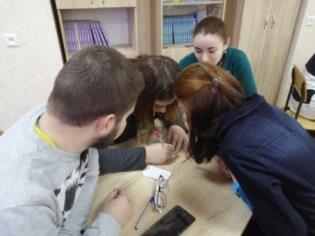 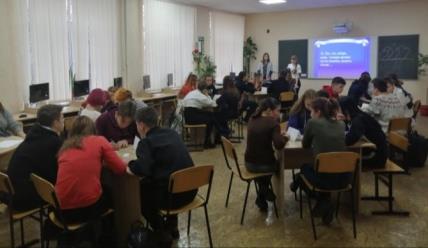 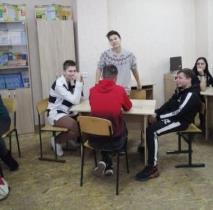 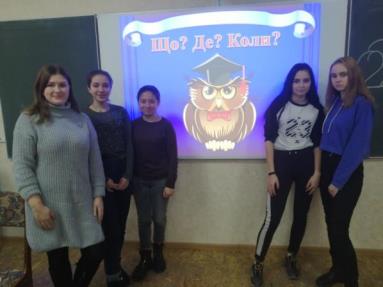 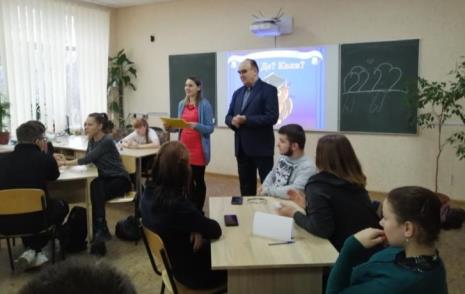 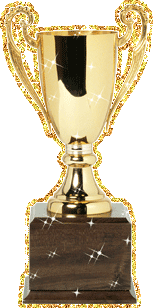 Переможці гри
Флешмоб «Зроби фото з  хусткою» (в рамках Всеукраїнського Дня української хустки)
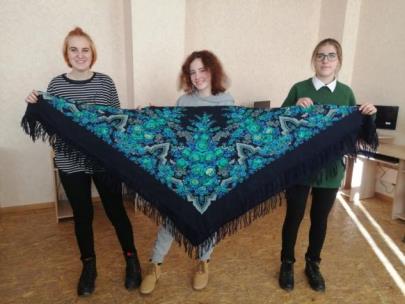 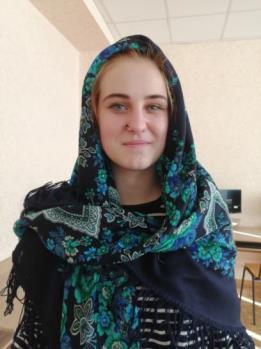 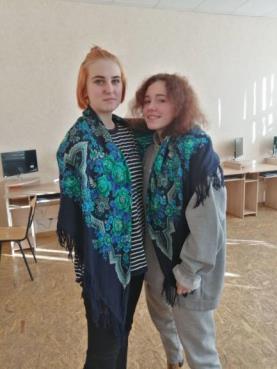 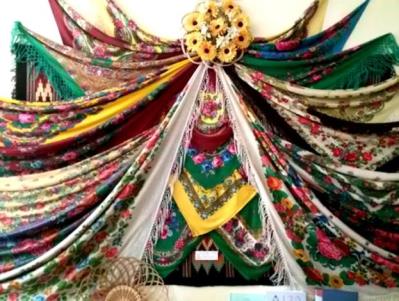 ПОЧАТОК АКЦІЇ «СВЯТИЙ МИКОЛАЙ- ДІТЯМ 2019»
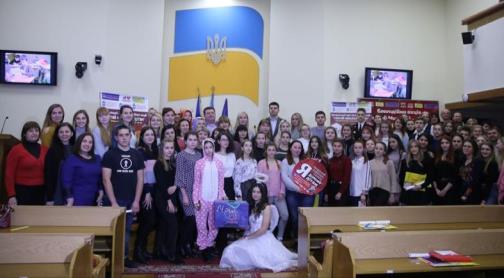 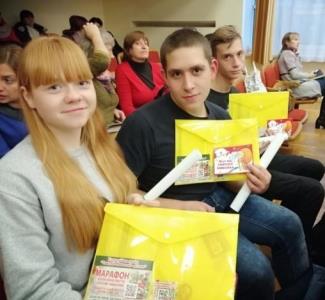 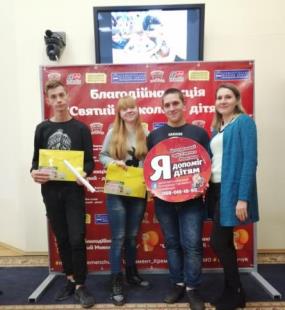 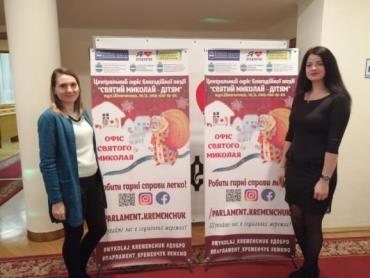 АКЦІЯ «СВЯТИЙ МИКОЛАЙ ДІТЯМ 2019»
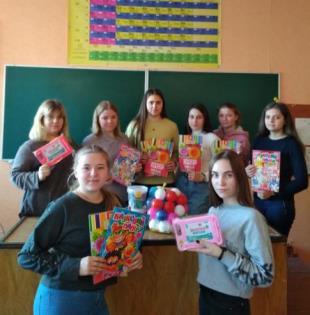 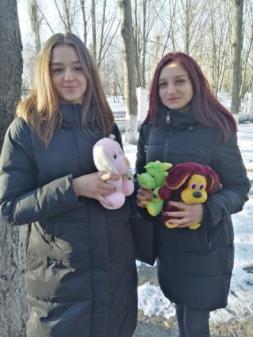 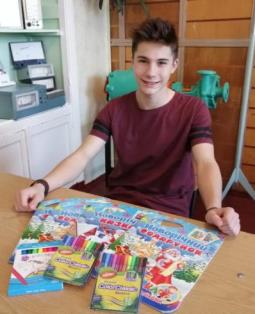 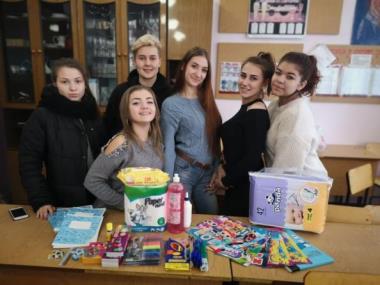 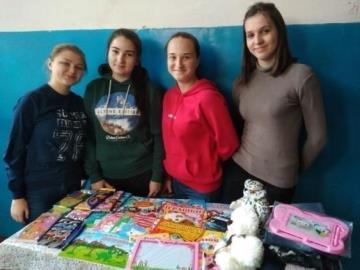 АКЦІЯ «СВЯТИЙ МИКОЛАЙ ДІТЯМ 2019»
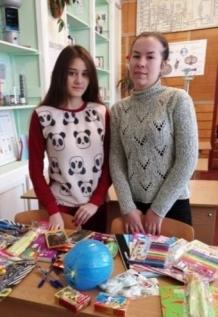 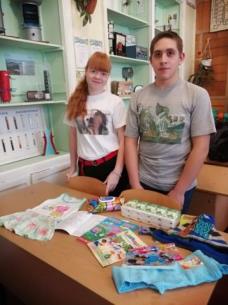 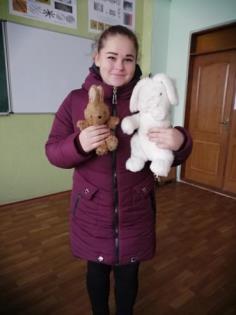 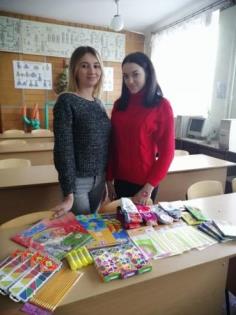 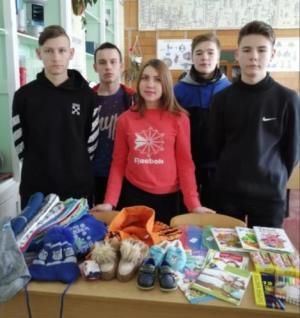 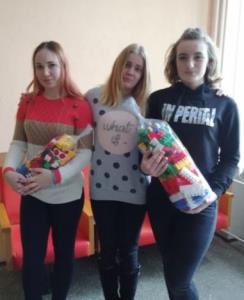 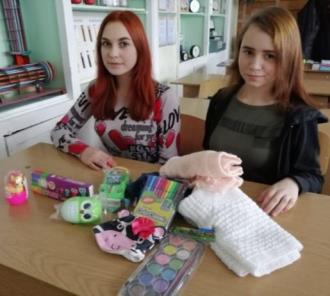 Подарунки для діток           в рамках благодійної акції «СВЯТИЙ МИКОЛАЙ - ДІТЯМ 2019»
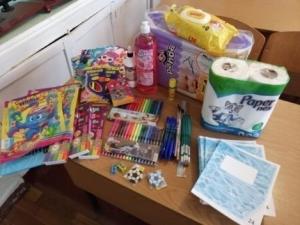 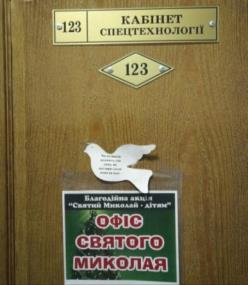 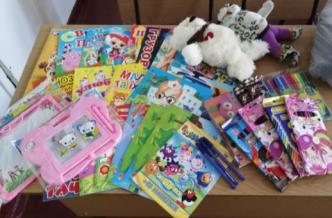 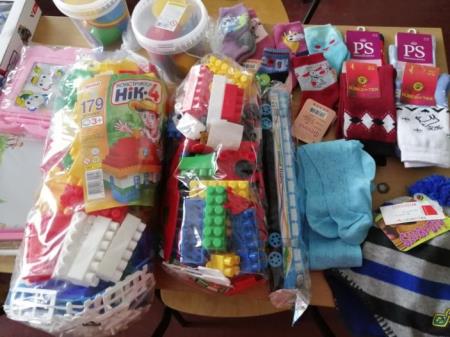 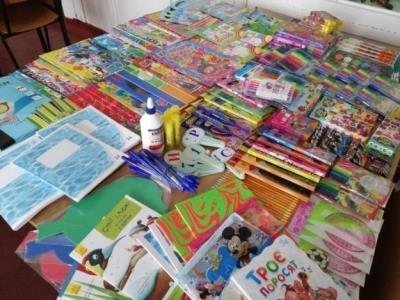 Подарунки для діток          до благодійної акції «СВЯТИЙ МИКОЛАЙ - ДІТЯМ 2019»
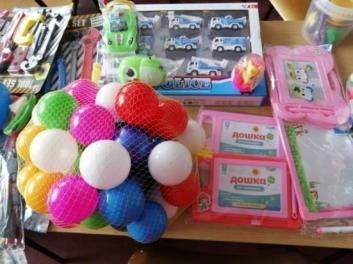 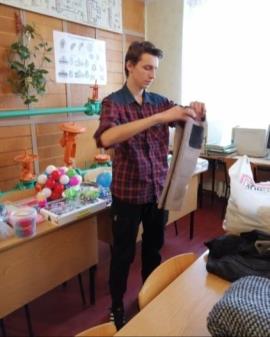 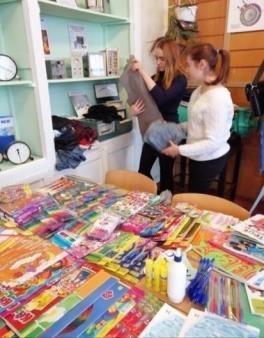 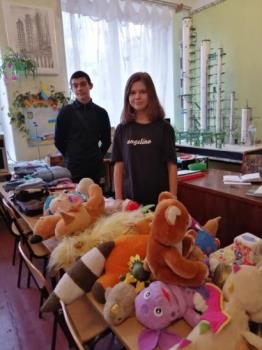 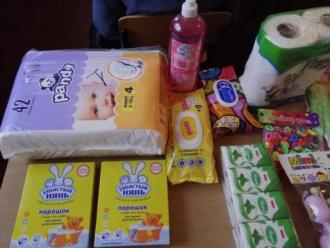 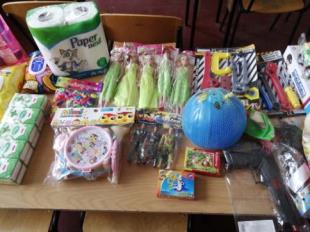 Подарунки для діток          до благодійної акції «СВЯТИЙ МИКОЛАЙ - ДІТЯМ 2019»
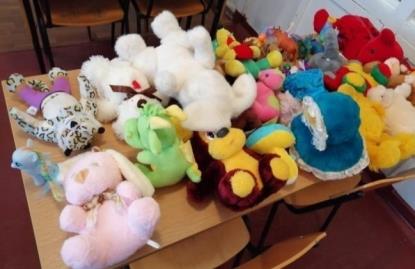 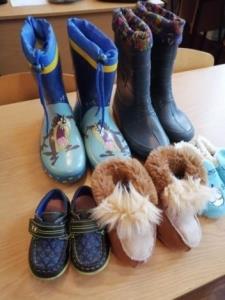 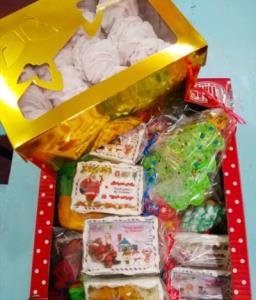 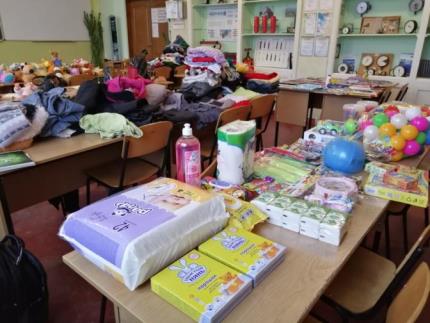 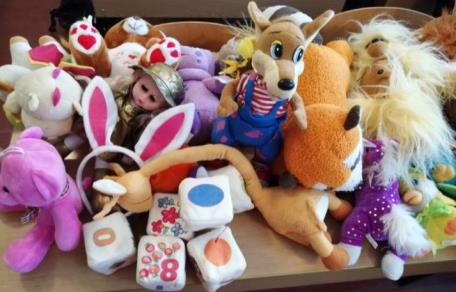 Тренінг для волонтерів в рамках благодійної акції «СВЯТИЙ МИКОЛАЙ - ДІТЯМ 2019»
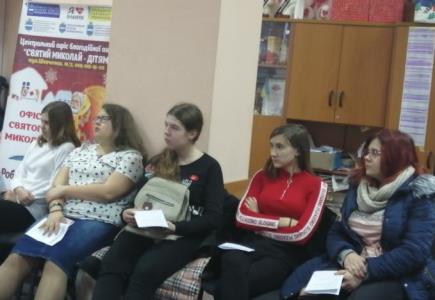 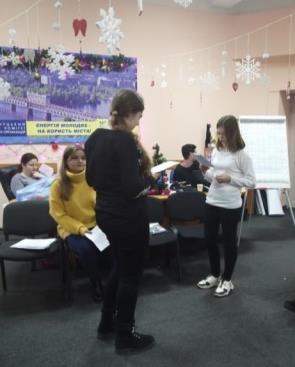 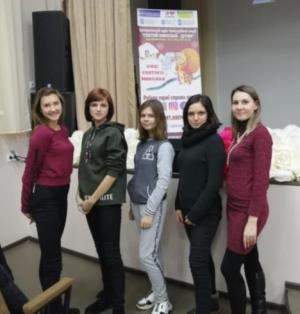 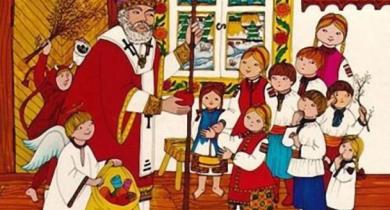 Волонтери  акції «СВЯТИЙ МИКОЛАЙ - ДІТЯМ 2019»
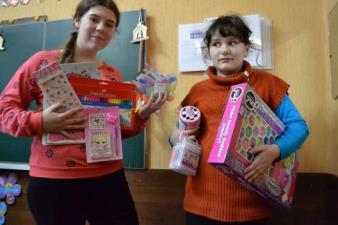 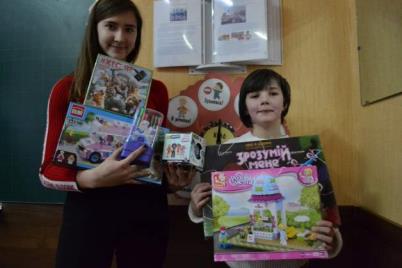 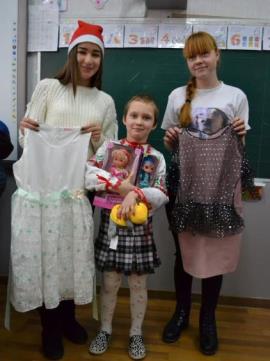 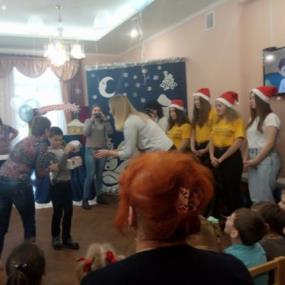 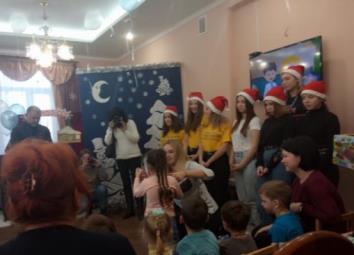 Результат акції  «СВЯТИЙ МИКОЛАЙ - ДІТЯМ 2019»
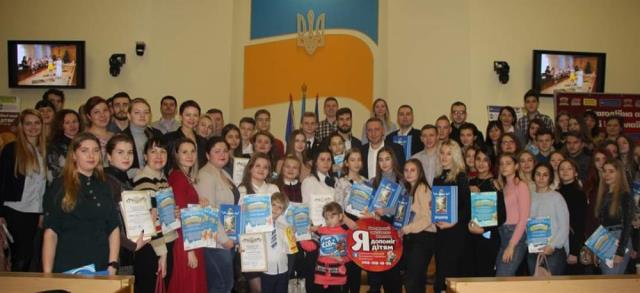 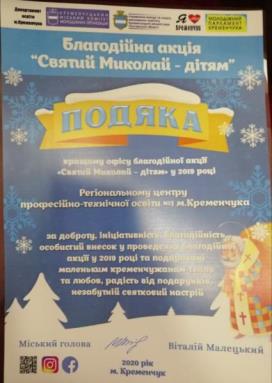 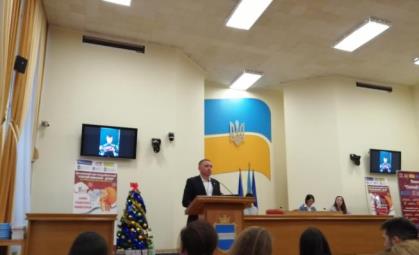 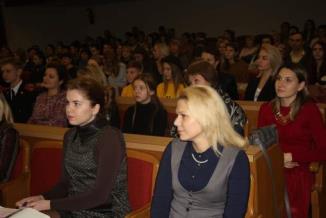 Конкурс «Новорічна іграшка»
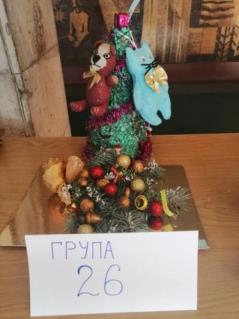 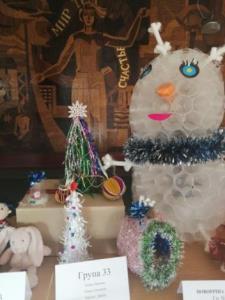 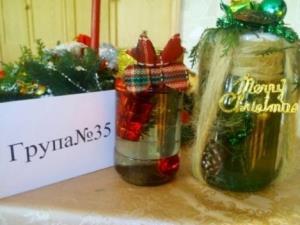 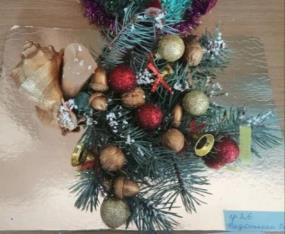 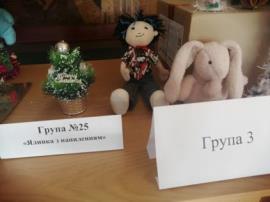 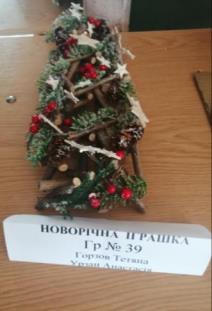 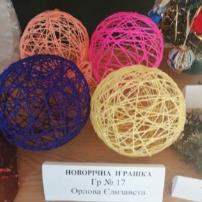 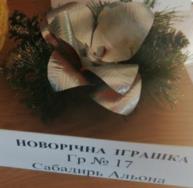 Конкурс «Новорічна іграшка»
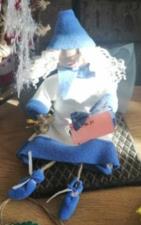 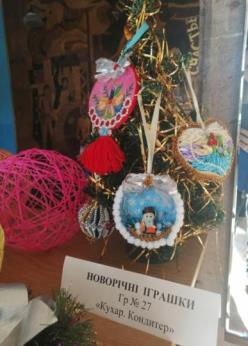 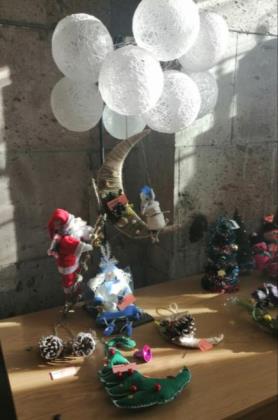 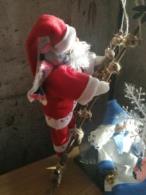 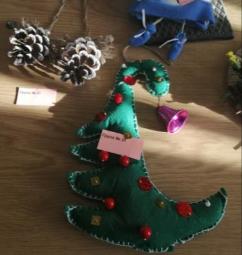 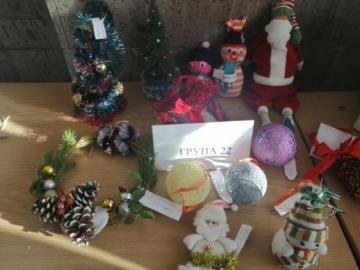 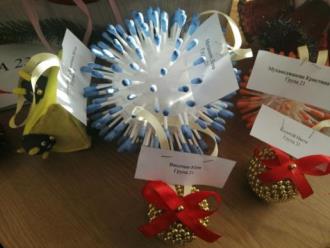 Конкурс «Новорічна іграшка»
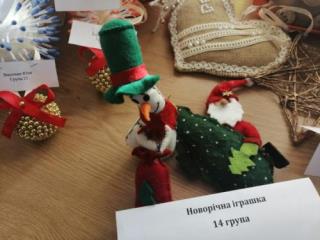 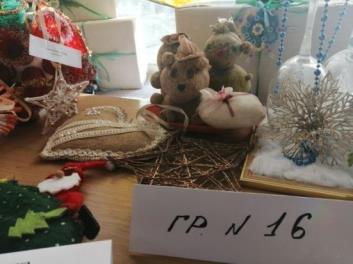 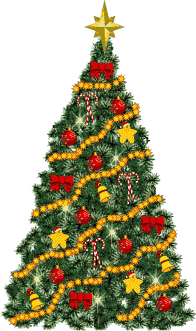 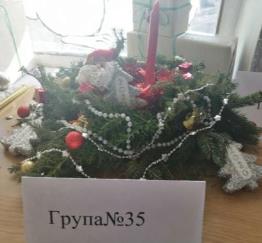 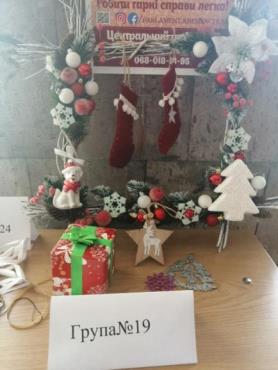 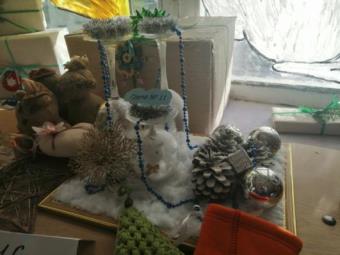 Прикрашання вікон до новорічних свят
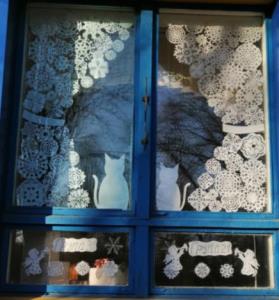 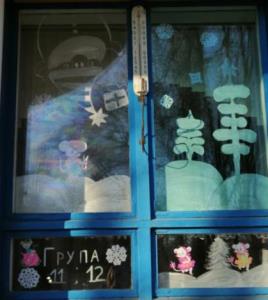 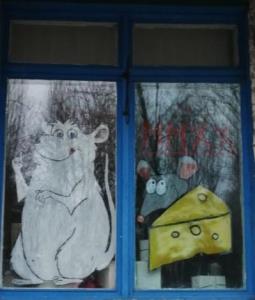 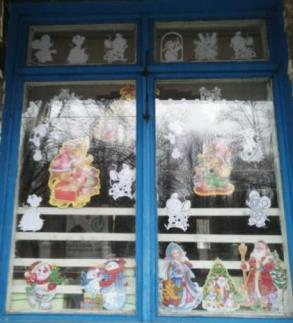 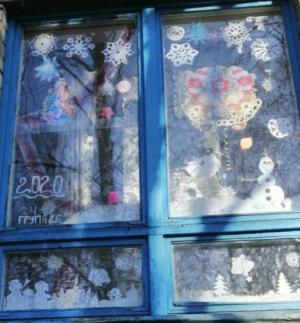 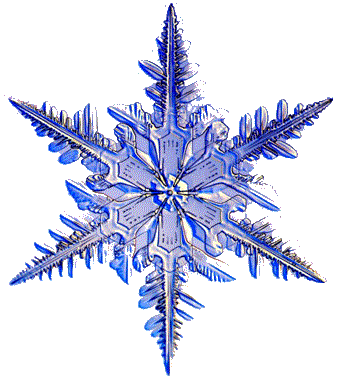 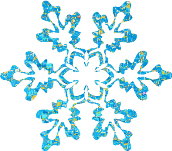 НОВОРІЧНІ ВІКНА
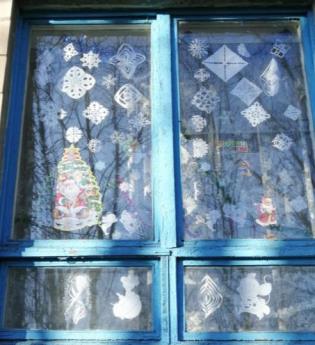 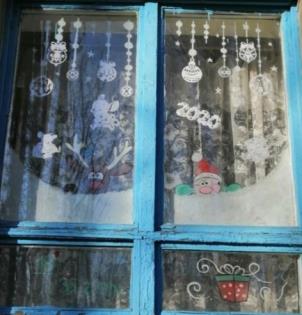 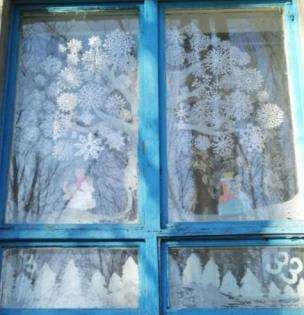 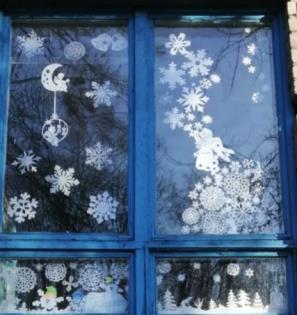 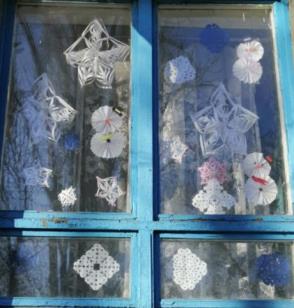 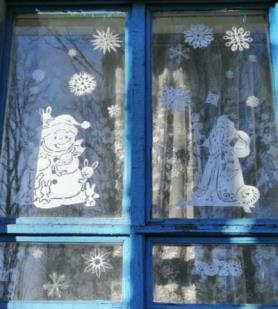 Прикрашання РЦ ПТО№1 до новорічних свят
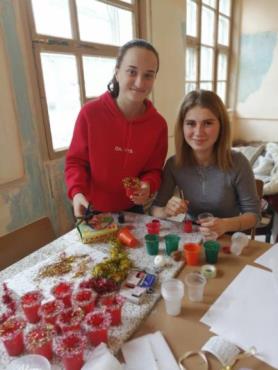 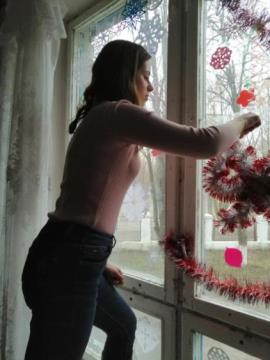 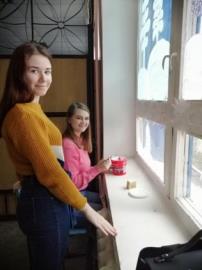 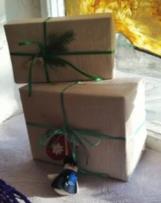 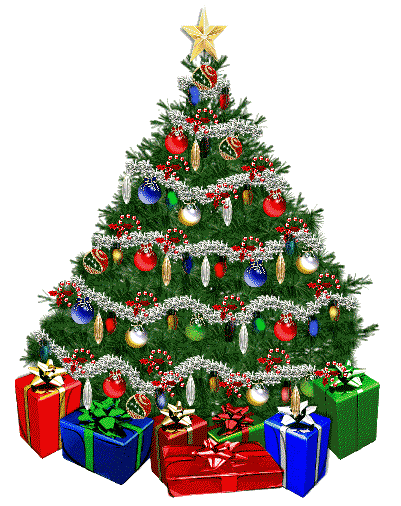 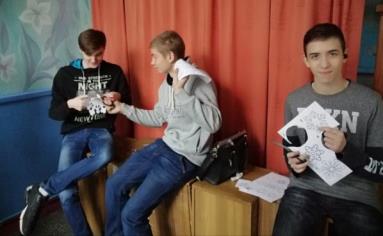 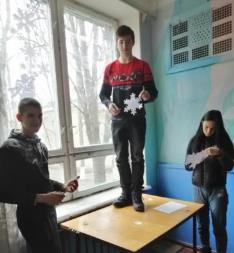 Прикрашання РЦ ПТО№1 до новорічних свят
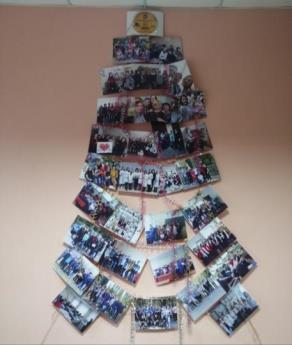 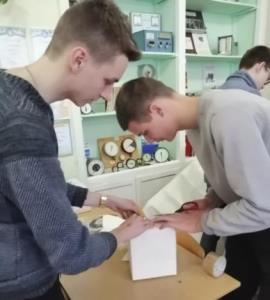 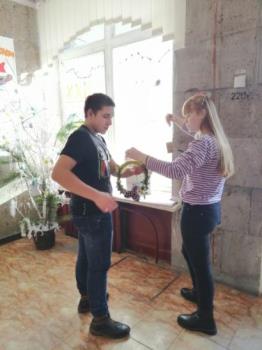 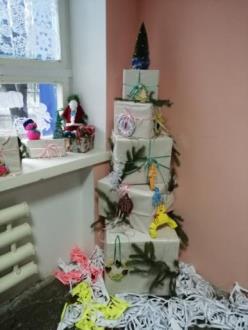 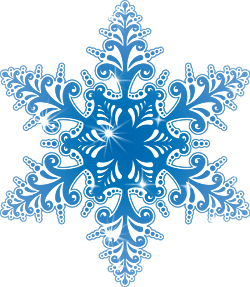 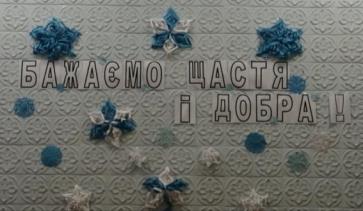 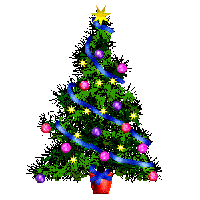 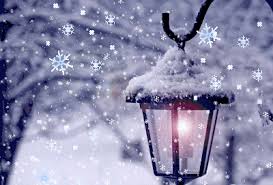 Стіннівки до НОВОГО РОКУ
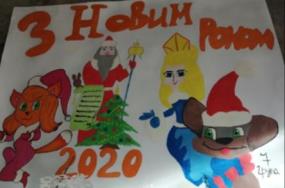 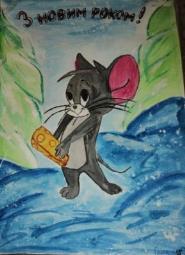 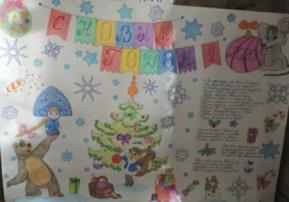 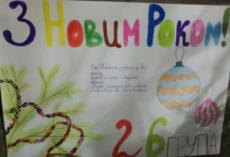 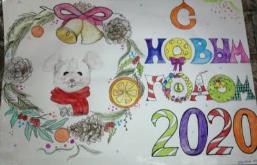 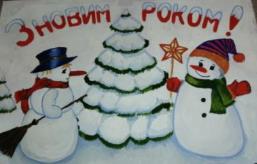 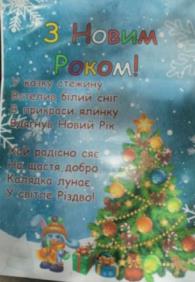 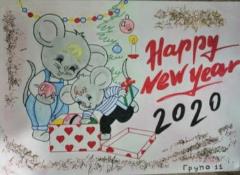 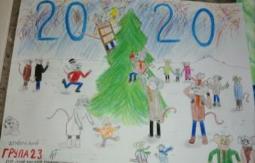 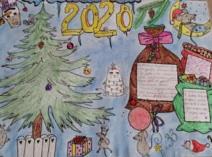